1
Mac-Town 2032: Strategic Plan
 





Council Priorities – Update

February 25, 2020
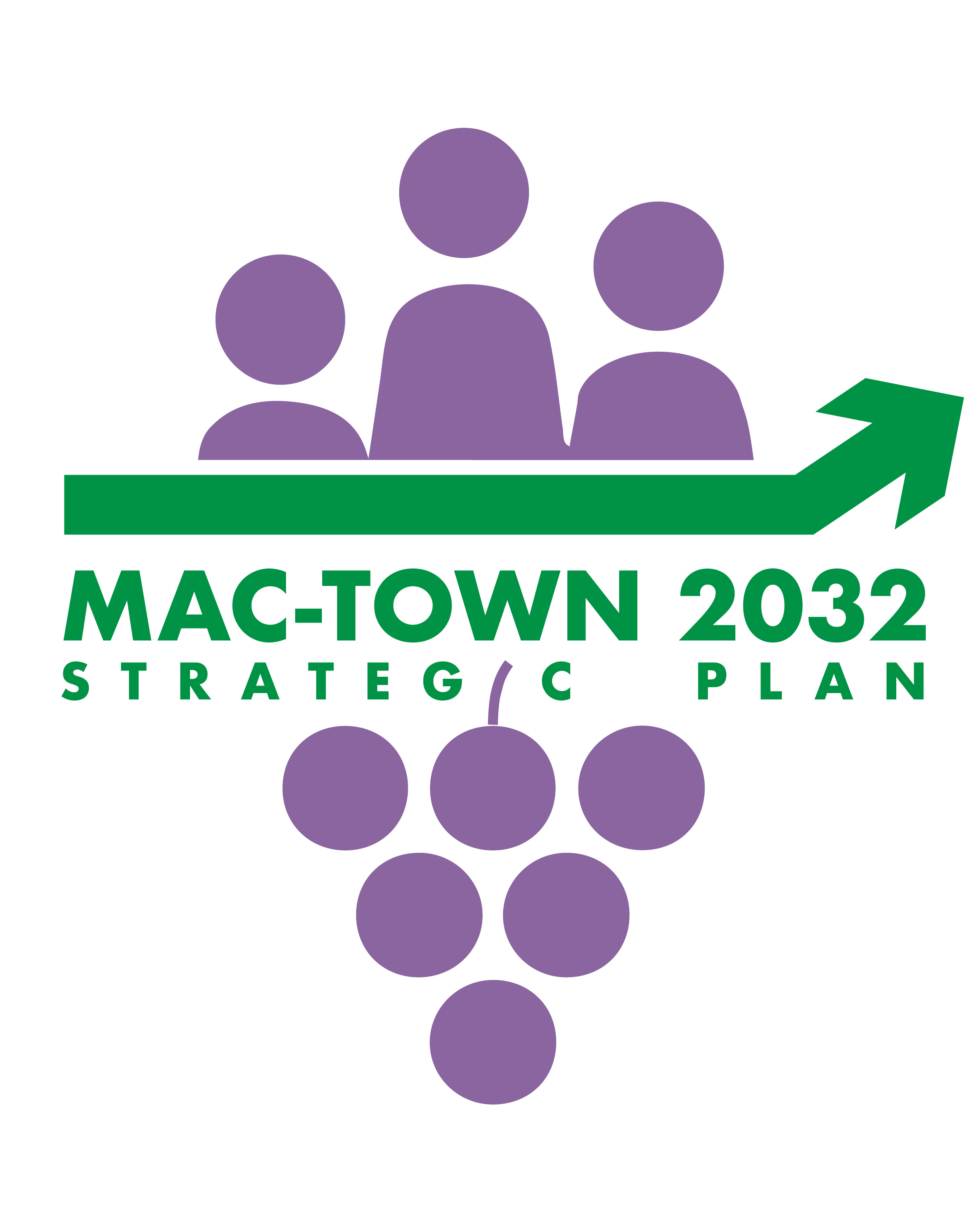 2
Components of a Strategic Plan
Strategic Priorities
Vision
Mission
Values
Goal
Goal
Goal
Goal
Goal
Objective
Actions & Targets
Objective
Objective
3
Vision
A collaborative and caring city inspiring an exceptional quality of life.
4
Mission
The City of McMinnville delivers high-quality services in collaboration with partners for a prosperous, safe, and livable community.
5
Values
STEWARDSHIP

We are responsible caretakers of our shared public assets and resources. We do this to preserve the strong sense of community pride which is a McMinnville trademark.
6
Values
EQUITY

We are a compassionate and welcoming community for all—different points of view will be respected. Because not all members of our community are equally able to access our services or participate in public process, we commit ourselves to lowering these barriers.
7
Values
COURAGE

We are future-oriented, proactively embracing and planning for change that is good for our community and consistent with our values.
8
Values
ACCOUNTABILITY

We believe healthy civil discourse is fostered through responsive service and clear, accurate, useful information.
9
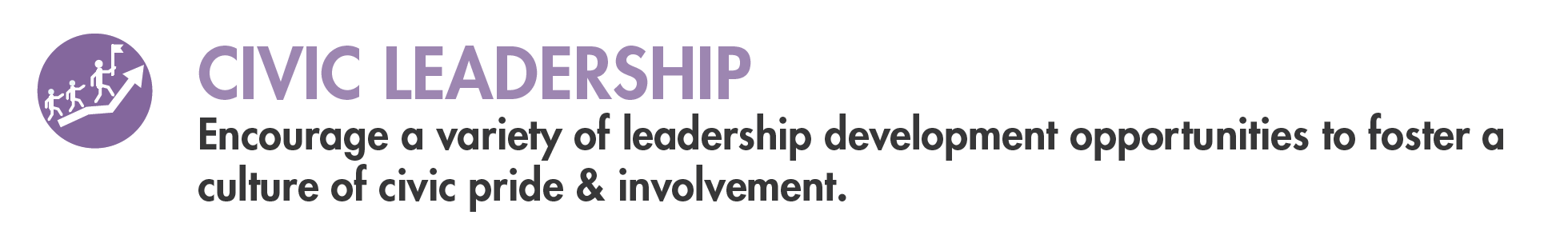 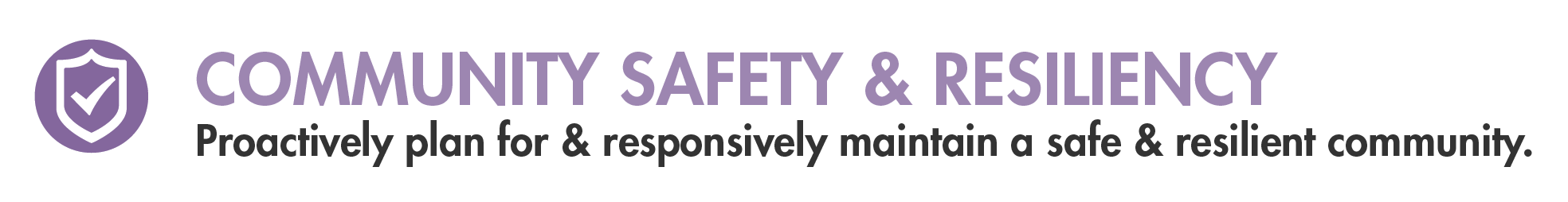 10
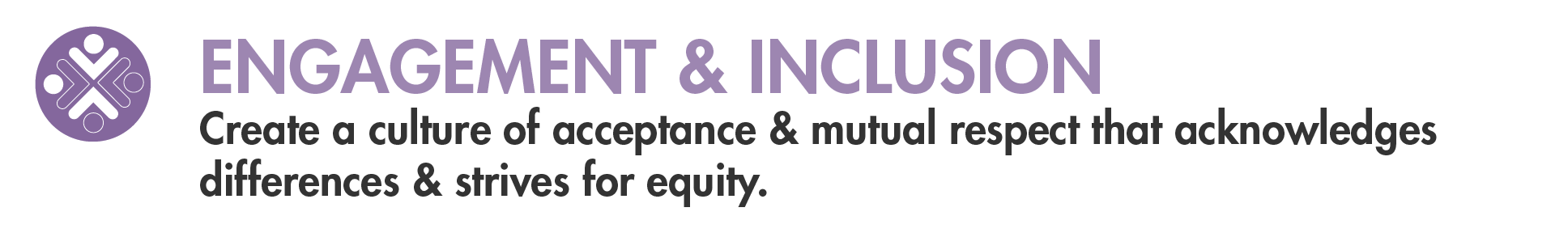 11
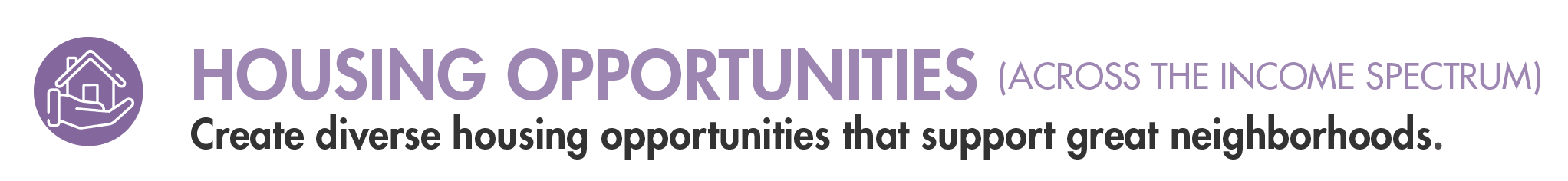 12
CITY GOVERNMENT CAPACITY
GOAL: Strengthen the City’s ability to prioritize & deliver municipal services with discipline and focus.

OBJECTIVE: A-1a. Strategically participate in local and regional partnerships.

STATUS: Dozens of engagements by staff and Council members in Professional Associations, Work Groups & Working Partnerships, Community Leadership, Training Partnerships.

NEXT STEPS: Focus on enhancing our services and developing leadership. Need clarity on how we measure strategic participation and desired outcomes.
13
CITY GOVERNMENT CAPACITY
GOAL: Strengthen the City’s ability to prioritize & deliver municipal services with discipline and focus.

OBJECTIVE: A-3a. Develop a definition of core services.

STATUS: Draft Core Services Criteria includes; Size of Budget (rev. & exp.), FTE, How long have we been doing it?, What is the value to the community?, How many people use it?, What if we didn’t do it?, Is there another (or should there be) provider?, Is there a mandatory or compliance requirement?

NEXT STEPS: A refined criteria for core services will come to City Council Spring/Summer 2020, then the organization will administratively move through the process of applying the filter to current services.
14
CITY GOVERNMENT CAPACITY
GOAL: Strengthen the City’s ability to prioritize & deliver municipal services with discipline and focus.

OBJECTIVE: A-3c. Identify true cost of core services.

STATUS: We have made steps to understand the full cost of services including; Planning & Building, Parks & Rec., Police, Fire & EMS, Wastewater, Facilities Condition Assessments. Need to complete A-3a to apply this to ‘core services’

NEXT STEPS: This is a multi-year project.  The conversations have started and culturally we are shifting our paradigm to include all overhead and capital costs when we talk about cost of services.
15
CITY GOVERNMENT CAPACITY
GOAL: Strengthen the City’s ability to prioritize & deliver municipal services with discipline and focus.

OBJECTIVE: A-3e. Right-Size Services:  Address insufficient resources by finding new sustainable funding sources.

STATUS: Multiple initiatives, including; a new Wastewater franchise fee, Fire District analysis, cost recovery efforts for Planning & Building services, KOB and Parks & Rec. programs, Wastewater Financial Assessment, Stormwater utility conversation, Licensed Care Facility Ordinance, Ambulance Billing transition. 

NEXT STEPS: This is a long term project that will show largely incremental progress as evaluate programs of service and new
funding sources.
16
COMMUNITY SAFETY AND RESILIENCY
GOAL: Proactively plan for & responsively maintain a safe & resilient community.

OBJECTIVE: C-3a.  Establish a formal Emergency Management Program.

STATUS: Needed updates to Emergency Operations Plan have been identified. Additional activities include Natural Hazard Mitigation update, distribution of 100 home emergency kits to employees who are mission critical, partner with Water & Light on a vehicle fueling station that will provide a reserve fuel source during disaster operations, City CERT has been transitioned to County, grant for a 30kW portable generator to allow airport operations to continue during disaster operations.

NEXT STEPS: This is a long term project and updates on future
activities will be provided through staff reports and/or work
session presentations.
17
COMMUNITY SAFETY AND RESILIENCY
GOAL: Proactively plan for & responsively maintain a safe & resilient community.

OBJECTIVE: C-4d.  Identify a strategy for long-term increase in stable Public Safety Services.

STATUS: The ongoing Fire Consolidation Project will address a wide range of issues this FY, including Service Demand, Call Concentration, Performance, Responders Distribution and Response Reliability Studies. It will also identify Partnering Strategy Options, Fiscal impact of each study and evaluate the impact of shared services on each jurisdiction.

NEXT STEPS: Next FY, the project will deliver a Strategic Implementation Plan and Public Input process.
18
GROWTH & DEVELOPMENT CHARACTER
GOAL: Guide growth & development strategically, responsively & responsibly to enhance our unique character.

OBJECTIVE: F-1a.  Develop and implement a Public Engagement Charter.

STATUS: In development.  Staff has been researching best practices and piloting several different options in the past six months for MacTown 2032, Growing McMinnville Mindfully and MacPac.  

NEXT STEPS: Staff will develop a formal draft charter for review Spring, 2020.
19
HOUSING OPPORTUNITIES
GOAL: Create diverse housing opportunities that support great neighborhoods.

OBJECTIVE: G-2c.  Housing strategy (May 2019) renew every 10 years.

STATUS: This work is underway, a draft has been developed and was presented to both the Affordable Housing Task Force and Planning Commission in a work session for feedback.

NEXT STEPS: Staff is continuing to refine the analysis in collaboration with a Project Advisory Committee and working with legal counsel on when to bring it to the City Council for formal adoption.  In the meantime the strategy is helping to inform the Affordable Housing Task Force Action Plan and the Planning Commission work plan.
20
HOUSING OPPORTUNITIES
GOAL: Create diverse housing opportunities that support great neighborhoods.

OBJECTIVE: G-2d.  Assess urban growth boundaries adjustment.

STATUS: This work is underway, staff is evaluating need and working with legal counsel and City Council to determine next steps.  

NEXT STEPS: To be determined.
21
Questions?